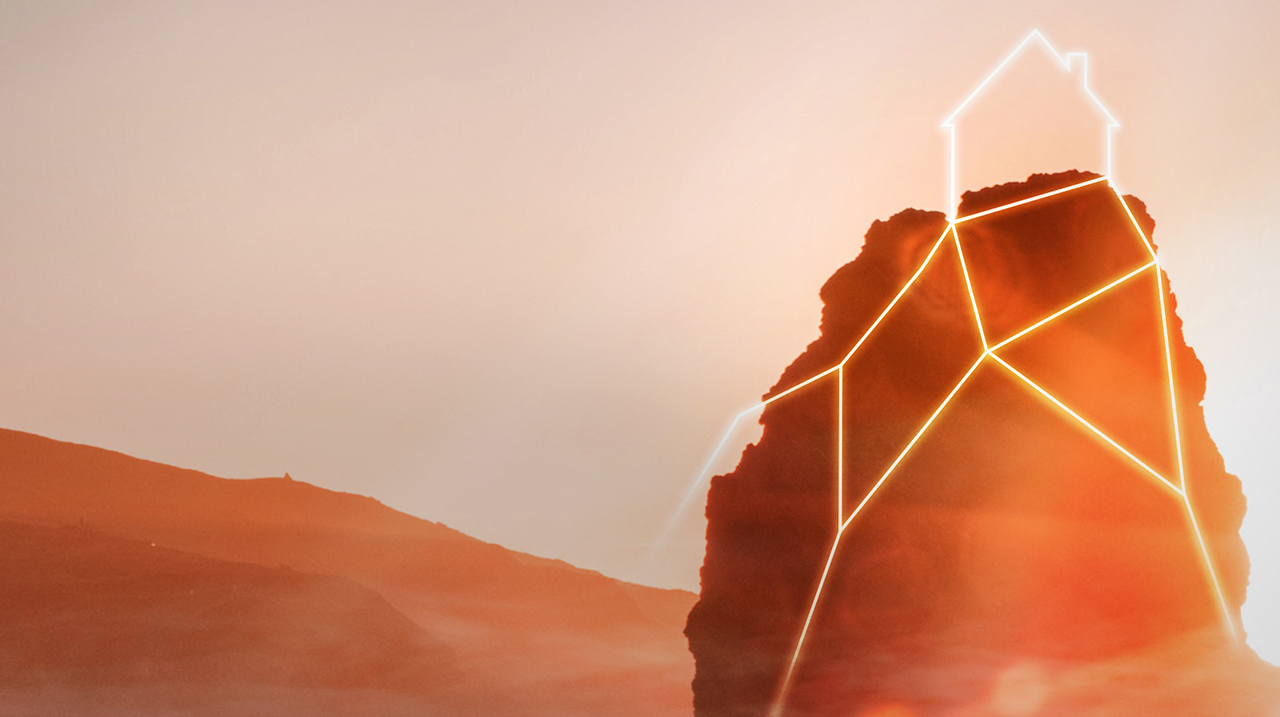 English Service
Topic: The Church of God and its
           Character

Scripture: 1 Timothy 3:2-7

Date: 17 March 2024
Presenter: Charl Koen
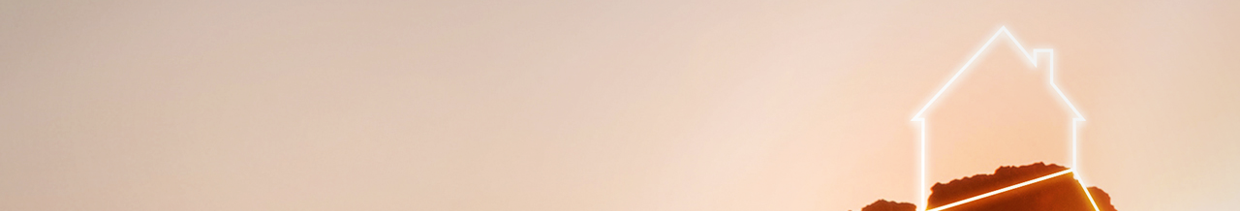 Topic: The Church of God and its Character  The Expression of Godliness
The fruit of godliness, fully matured and manifested in a person:

“2 Now the overseer must be above reproach, the husband of but one wife, temperate, self-controlled, respectable, hospitable, able to teach, 
3 not given to drunkenness, not violent but gentle, not quarrelsome, not a lover of money.  
4 He must manage his own family well and see that his children obey him with proper respect. 
5 (If anyone does not know how to manage his own family, how can he take care of God’s church?)
6 He must not be a recent convert, or he may become conceited and fall under the same judgment as the devil.
7 He must also have a good reputation with outsiders, so that he will not fall into disgrace and into the devil’s trap.” 		
						– 1 Timothy 3:2-7 (NIV)
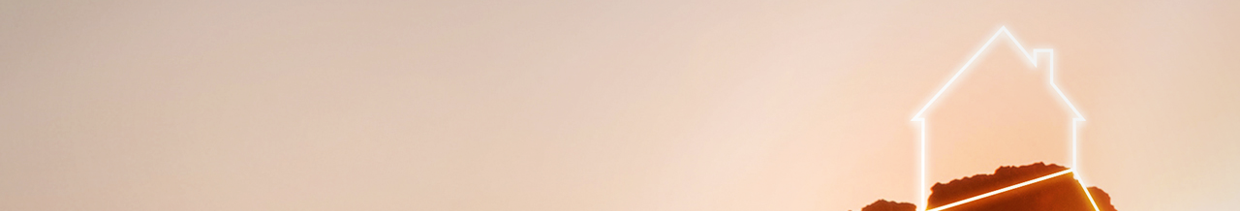 Topic: The Church of God and its Character  The Expression of Godliness contd.
Prayer of Worship – Moses (Exodus 15:1-18)

This passage of Scripture tells us of God’s interference on behalf of His people, the subduing of the world’s power, the manifestation of God, and the bringing of His people into His presence.

It is a reminder to us as His children that God is with us and for us, and how we are to be for Him.  It is here that the process of salvation starts.
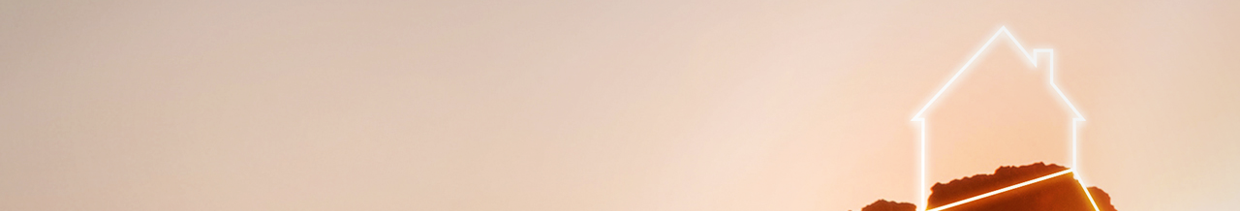 Topic: The Church of God and its Character  The Expression of Godliness contd.
Prayer of Repentance – David (Psalm 51:1-19)

This passage of Scripture tells us of God’s servant who, having won many wars, showed signs of tendencies which could easily have been discerned in him before this.  These were left unchecked by heartfelt humbling before God, and they only waited for an opportunity to display themselves, and work disaster.    

It is a reminder that evil in the heart, eventually works outward.  Sin is sin and functions as sin.
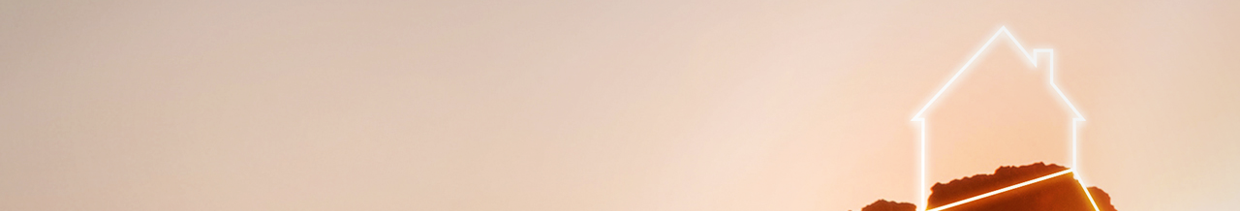 Topic: The Church of God and its Character  The Expression of Godliness contd.
Prayer of Warfare – Stephen (Acts 7:2-60)

Scripture tells us that Stephen was “a man full of God’s grace and power”, and becomes on that very account, the object of special hostility to the enraged people, and as the first martyr, receives the “crown” for which his name was known for.  

Our attention is drawn to Stephen who has fought the good fight, and has finished the race set before him.  The dying Stephen would have a lasting impact on Saul, the persecutor, who would later become Paul, the apostle.
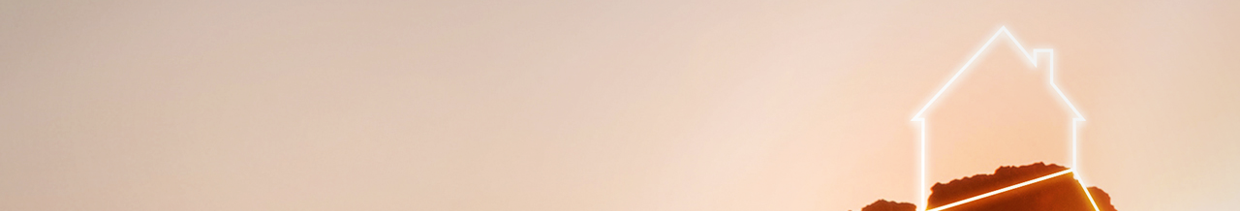 Topic: The Church of God and its Character  The Expression of Godliness contd.
The Church of God is to build character, in order to display the fruit of godliness so need in every Christian’s life (1 Timothy 3:2-7).

Three possible examples of how our character can be built, and the response to each of them:

Bondage, deliverance, redemption, and sanctification                       – prayer of worship.
Sin, divine revelation, response, divine mercy, conviction                      – prayer of repentance. 
Service, signs and wonders, persecution, truth                                   – prayer of warfare.